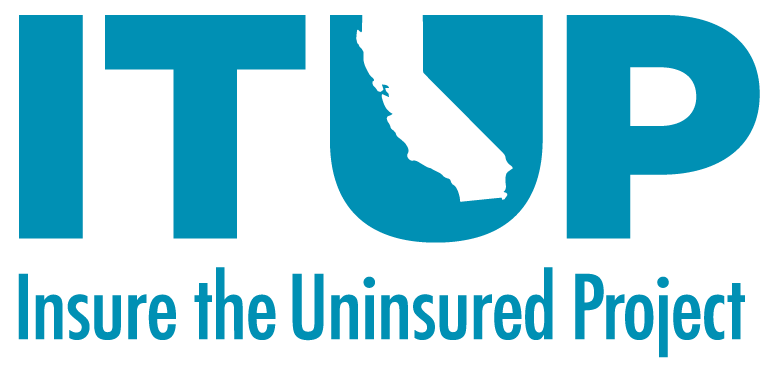 Senate Joint Hearing Health and Education CommitteesHealth Insurance Coverage and Access to Care for College Students
March 14, 2018Deborah KelchExecutive Director
Who we are
Insure the Uninsured Project (ITUP)
Nonpartisan, independent 501 (c)(3) organization, founded in 1996
ITUP’s mission is to promote innovative and workable policy solutions that expand health care access and improve the health of Californians  
ITUP implements its mission through policy-focused research and broad-based stakeholder engagement
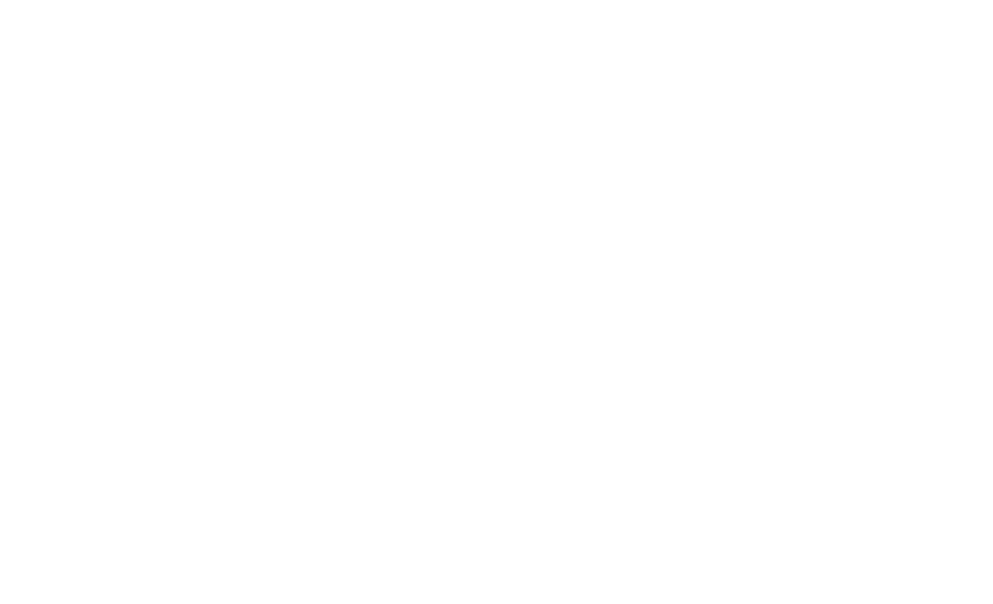 2
Vision/Values
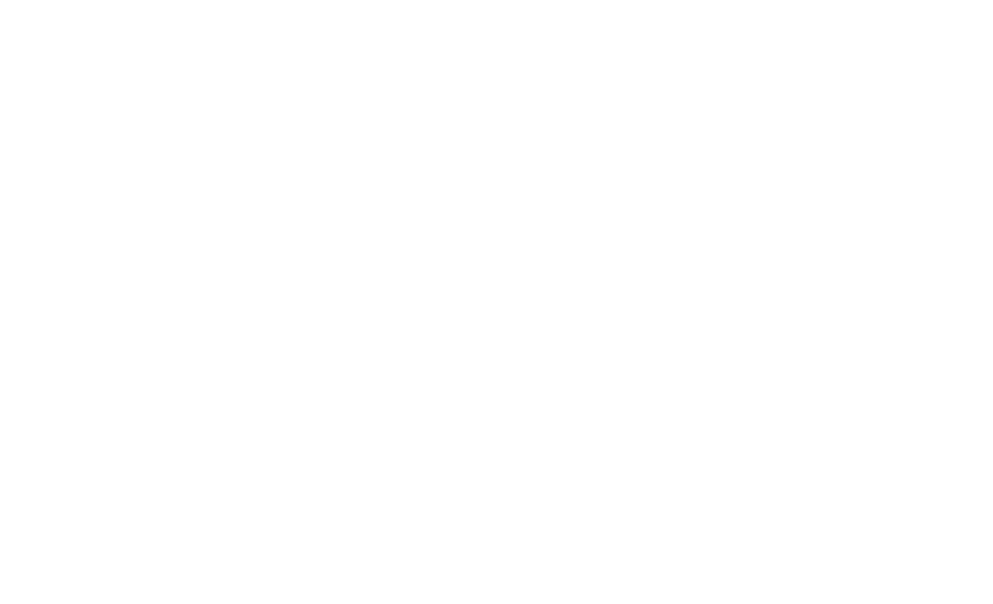 3
PresentationGoals
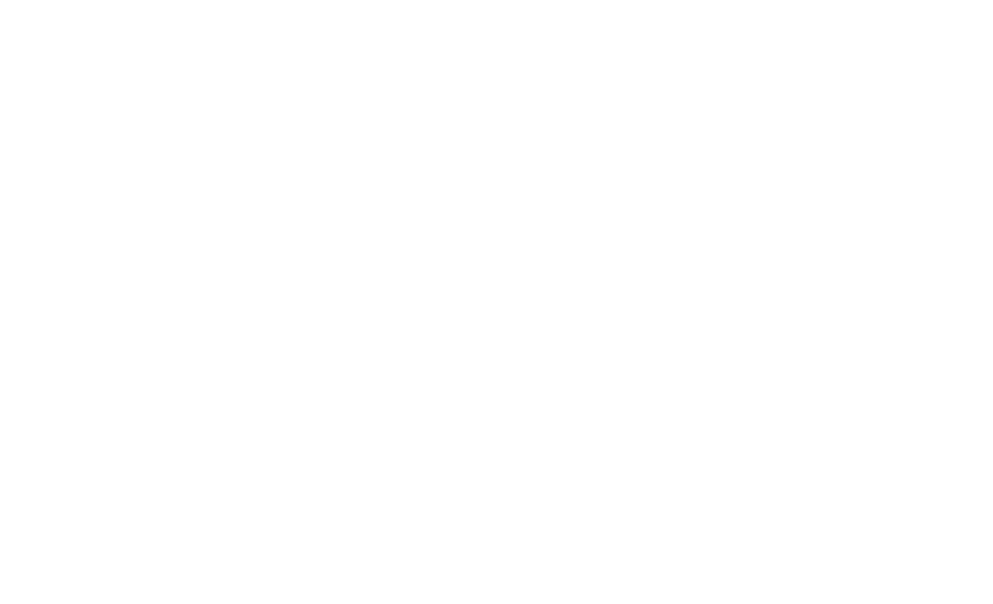 4
Overview of Coverage for College-Age Adults
5
Coverage Overview – Key Concepts
Employer-Sponsored Insurance (ESI) – Coverage obtained through an employer. Young adults may be covered as the employee or as a dependent (up to age 26) under a parent or guardian’s employer plan.
Dependent Coverage – Coverage for qualified dependents of the primary subscriber or policyholder. Typically a spouse or child.

Individual Mandate – Legal requirement for an individual to maintain a minimum level of health coverage, as defined, for themselves and their dependents. A penalty may apply for failure to comply.
6
Dependent Coverage
Coverage through parent’s employer or individual family plan
Individual Coverage
Directly through Covered California (state ACA exchange) or from health plans in the non-exchange individual market
Medicaid (Medi-Cal in California)  
For low-income legal resident students; undocumented adults  have access to emergency and pregnancy Medi-Cal
Student health insurance plan (SHIP)
Coverage offered by the university or college the student attends
Coverage Options for College Students
7
Sources of Coverage
8
Dependent definition – Health plans must offer coverage for dependents on a family plan until the age of 26
Robert Wood Johnson Foundation estimates that because of this provision the uninsured rate for young adults decreased by 4.5% nationwide in the first year of ACA implementation1
Employer mandate – Employers of 50+ employees must extend group health plan coverage to employees and their dependents up to age 26 or pay a tax penalty
Individual mandate – Individuals must maintain coverage for dependents; Federal tax penalty for failure to do so ends in 2019
1 Robert Wood Johnson Foundation, “Evaluating the Impact of Extending Dependent Coverage to Young Adults Under Health Reform,” July 8, 2014, https://www.rwjf.org/content/dam/farm/reports/program_results_reports/2014/rwjf72286
ACA ProvisionsAffecting Dependent Coverage
9
Expansion of Medicaid Eligibility 
Enhanced federal funding to expand Medi-Cal coverage for low-income, childless adults (19-64) 
Individuals with incomes up to 138% of the federal poverty level (FPL) ($28,180 for a family of three, 2017)
Premium Subsidies 
Individuals and their dependents with incomes below 400% FPL ($80,640 for a family of three, 2017)
Individual coverage through ACA exchanges (Covered California)
Eligible for tax credits that reduce the monthly premium, and cost-sharing subsidies that lower out-of-pocket costs
ACA ProvisionsAffecting Coverage for Low-Income Young Adults
10
Student health insurance definition
Coverage offered by institutions of  higher learning limited to enrolled students
Accepts all students regardless of health status
Meets any additional requirements in state law
Student health insurance is considered individual coverage
Subject to some but not all provisions of the ACA
Example: Not required to offer multiple levels of coverage as in the ACA exchanges (bronze, silver, gold and platinum) but must meet minimum coverage standards
ACA ProvisionsAffecting Student Health Insurance
11
Coverage for young adults increased in employer-sponsored,  Medi-Cal and individual coverage under ACA
Source: Insure the Uninsured Project; 2009 and 2016 California Health Interview Survey
12
Consequently, the uninsured rate for college students in California decreased by 16%
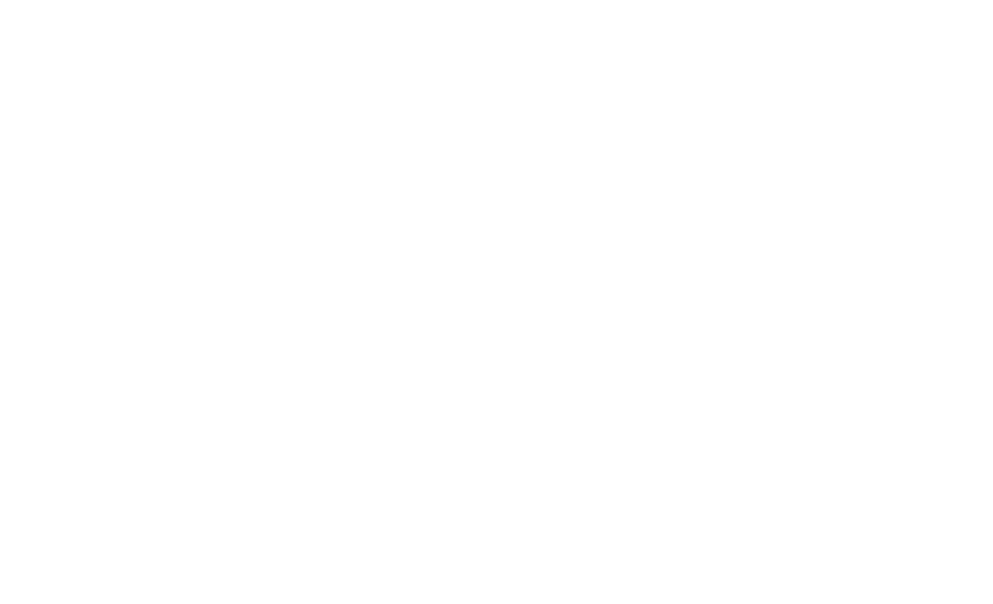 13
Health Coverage Models in California
14
Coverage Models: Key Concepts
Health Plan Networks –The list of contracted doctors, hospitals, and other health providers available to enrollees of a specific health plan.

Service Areas – The geographic regions, typically defined by zip code, where a health plan offers and provides coverage.

Network Adequacy – State and federal requirements for health plan contracted networks to ensure plan networks include a sufficient number / type of providers to offer timely, appropriate care.
15
Health Maintenance Organizations (HMOs)
Offer a contracted provider network and limit coverage to services provided by the contracted network, except emergency and some urgent care
Often pay providers risk-based payments (monthly flat rate per enrollee) but may also pay discounted rates by service (fee-for-service)
Primary care physicians coordinate services and referrals
Licensed by the Department of Managed Health Care (DMHC) under the Knox-Keene Health Care Service Plan Act of 1975 (Knox-Keene)
Basic Types of Health Plans Most Californians have coverage in one of three managed care arrangements
16
Preferred Provider Organizations (PPOs)
Offer a contracted “preferred” network but also offer cover services outside the network at a higher cost to the consumer
Pay contracted providers discounted fee-for-service rates
Primary care physicians do not play the same coordinating or referral management role
Licensed by DMHC or California Department of Insurance (CDI)
Exclusive Provider Organization (EPOs) 
Somewhat of a hybrid between HMOs and PPOs
Coverage limited to the contracted network for non-emergency services
Discounted fee-for-service provider payments
Primary care physician approval generally not needed for specialty referral
Licensed by DMHC or CDI
Types of Health Plans
17
Two-Plan Model. Enrollees have a choice between two plans in the county – a county-organized “local initiative” health plan and a commercial health plan. 
County Organized Health System (COHS). All Medi-Cal participants in the county enroll in the COHS. Several COHS plans serve enrollees in multiple counties. 
Geographic Managed Care (GMC). In Sacramento and San Diego counties, enrollees choose from among a number of competing commercial health plans.  
Regional and county-specific. In the remaining 20 primarily rural counties, enrollees generally have a choice of two commercial health plans, except for San Benito county with one commercial health plan or traditional Medi-Cal fee-for-service.
Medi-Cal Managed Care ModelsApproximately 81% of the 13.5 million Medi-Cal beneficiaries are enrolled in managed care
18
Students, Medi-Cal and Covered California
19
Student Health Plans: Key Concepts
Student Health Insurance Plans (SHIPs) – Health coverage that colleges and universities make available to enrolled students. 

Fully Insured SHIPs – A plan that a college or university purchases from a health insurance company. 
Self-Insured SHIPs – Coverage where the college or university maintains responsibility to pay claims costs.
20
Student Health Insurance Plans (SHIPs) in California

Regulated by the California Department of Insurance
Fully insured SHIPs most cover essential health benefits and meet other provisions of the ACA; self-insured SHIPs do not have to meet the same minimum coverage requirements
Colleges and universities often require students to pay for the SHIP, unless they opt-out, subject to proof of other coverage
SHIP coverage may coordinate with student health centers on campus more easily than Medi-Cal or private health insurance; many student health centers do not accept private insurance
Student health insurance plans
21
Medi-Cal Out-of-County Coverage

Medi-Cal will cover eligible and enrolled students throughout California without the student having to reapply

However, because most students are enrolled in managed care, students need to transfer to a health plan in the county where they are attending school to secure full coverage

If students do not re-enroll in a local plan where they are in school, Medi-Cal coverage is limited to emergency and urgent care because they will be unable to access contracted providers
Medi-Cal away from home
22
Employer and Individual Coverage (including Covered California)

Students under age 26 can be covered under their parent’s family plan or purchase coverage on their own

Most employer and individual health plans have network limitations (HMOs, PPOs or EPOs)
Employer coverage may not offer networks/coverage in the student’s new location; the same health plan options are not available in every Covered California region
Students may need to pay the costs of SHIP, and/or transfer to a health plan in the county where they are attending school, to access contracted providers and limit their out-of-pocket costs
Private coverage away from home
23
[Speaker Notes: Under the ACA, families with access to “affordable” employer-sponsored insurance (ESI) are determined ineligible for ACA federal subsidies. 
The federal definition of affordable is based on the employee’s cost of individual-only coverage, and does not consider the additional costs of dependent/family coverage. Affordable coverage is defined as a job-based health plan covering only the employee that costs 9.69 percent or less of the employee’s household income.]
College-age young adults have more coverage options than before the ACA and the number of uninsured young adults has declined steadily
Student health insurance plans (SHIP) offered by colleges and universities are one of the options, but vary by type and level of coverage
Students with existing coverage may lose access to non-emergency benefits if their health plan does not offer network coverage near the college location
Student health centers may not accept Medi-Cal or private health insurance
Students (and/or parents) may end up having duplicate coverage and costs to ensure adequate access to care both at school and at home during breaks, an especially difficult challenge for students with chronic health conditions and ongoing care needs
Summary
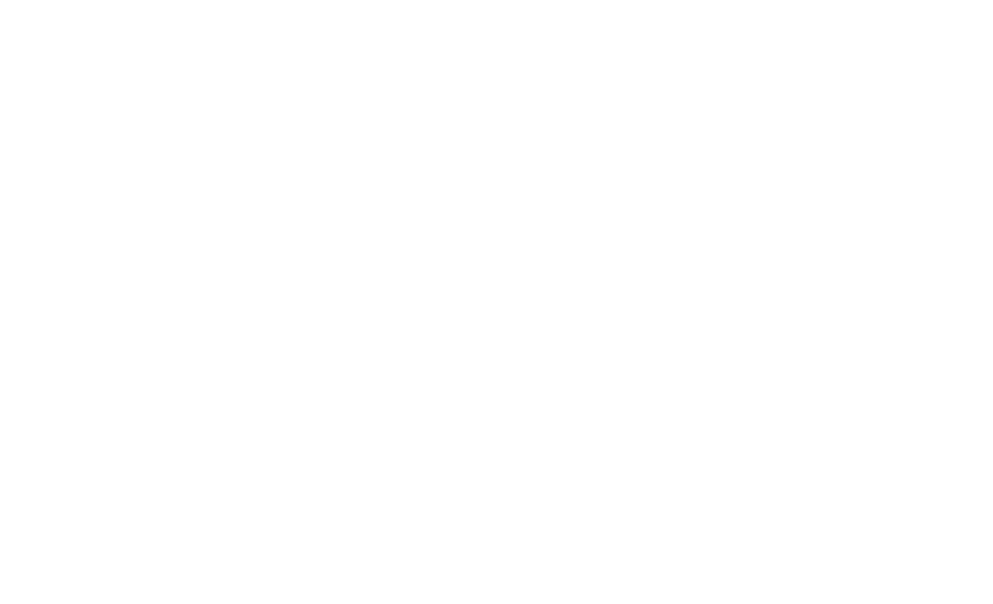 24
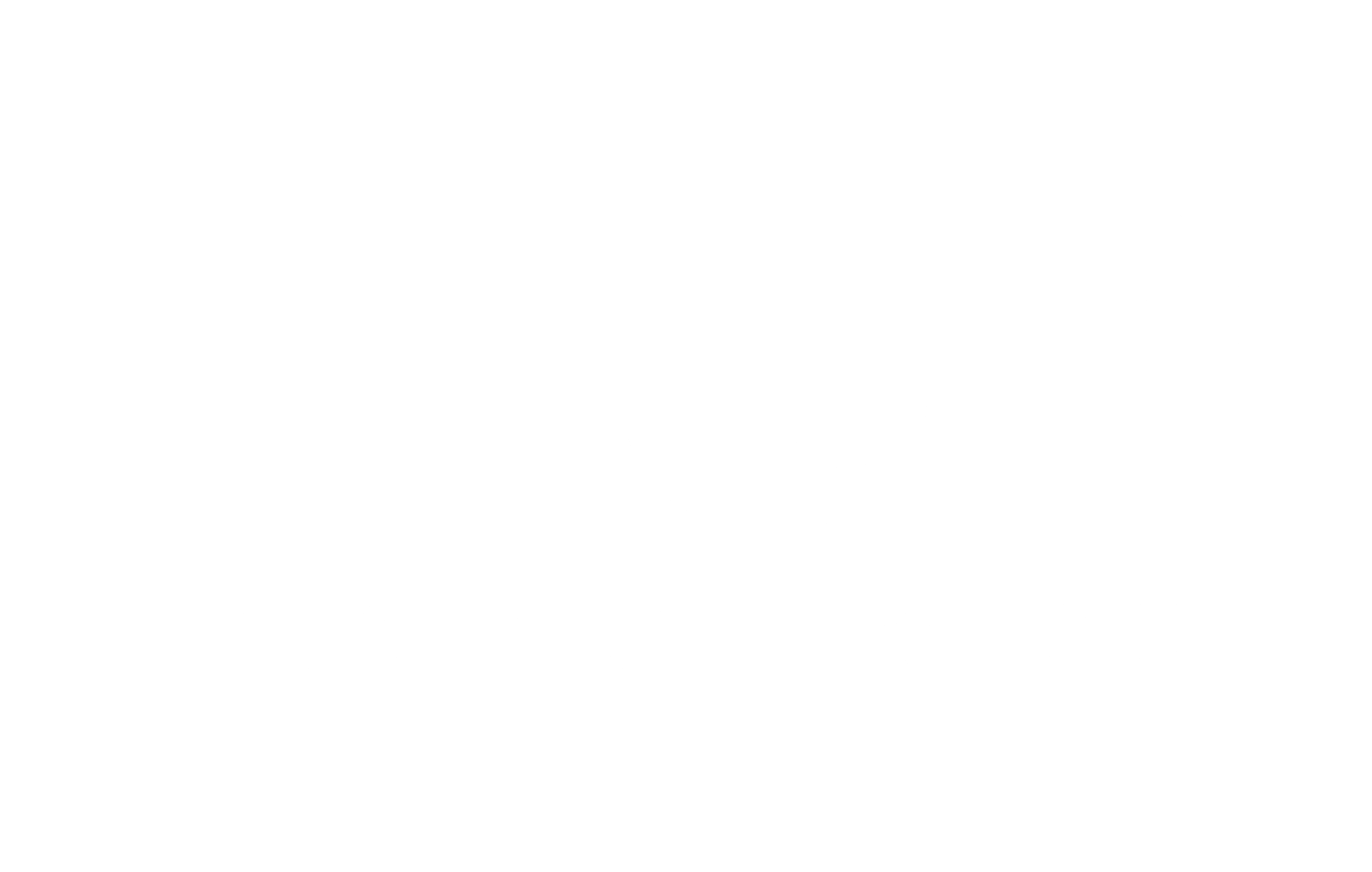 QUESTIONS?